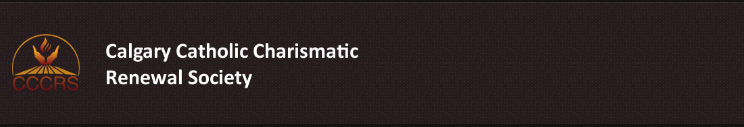 CCCRSANNUAL GENERAL MEETINGNOVEMBER 28, 2020
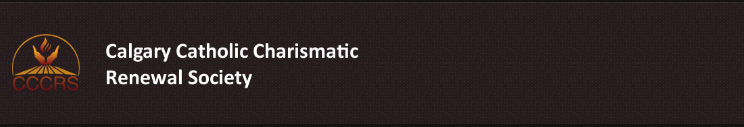 Welcome NoteDeacon Alex Martinez Lievano
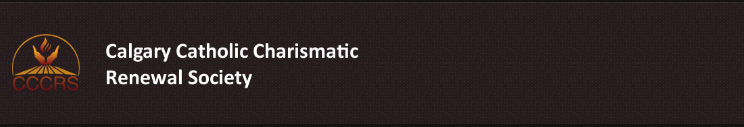 INTRODUCTIONS
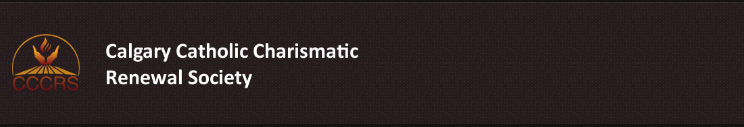 Board of Directors:Co-Chairperson – Deacon Alex Martinez LievanoCo-Chairperson – Peter ThompsonCo-Treasurer – Joyce SimoesCo-Treasurer/Secretary – Maxima Arat
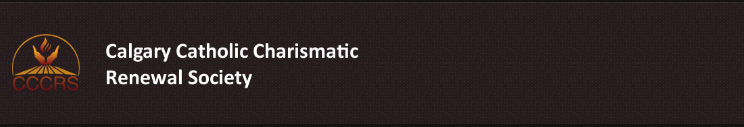 CORE GROUP MEMBERS
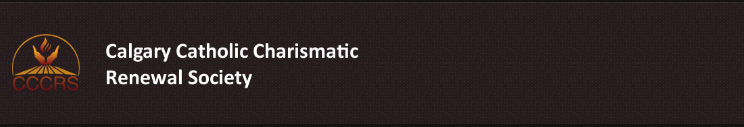 Anthony BankaBeata Banka Kim Jakobowski Charleen Thoreson Tomas Kmet  Dick Simoes
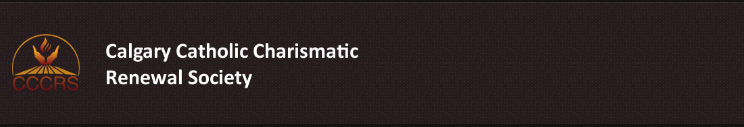 PRAYER GROUP LEADERS
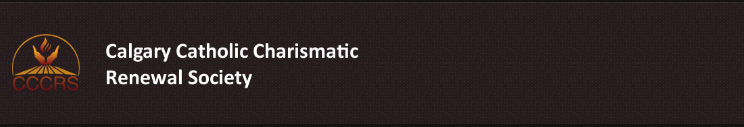 Ark of the New Covenant Prayer GroupSt Joseph Roman Catholic Church640 19 Ave NW, CalgaryFor more information, contact:Anthony Banka ajgardzi@shaw.ca
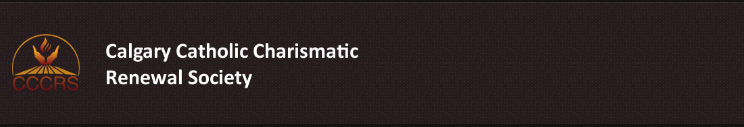 Divine Shepherd Charismatic Prayer GroupSt Thomas More Roman Catholic Church15 Templebow Rd NE, Calgary Sunitha D’Cunha:  divineshepherdgroup@gmail.comFr. Jerald D’Souza – Spiritual Director
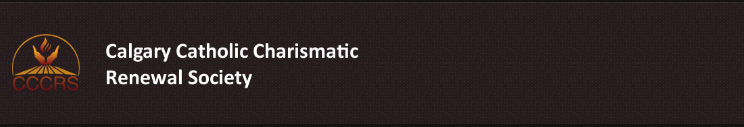 Divine Spirit Prayer Group Mary, Mother of the Redeemer Roman Catholic Church714 14 Ave NE, Calgary Joyce & Dick Simoes  (403-770-0250) email at joycesimoesjmj@gmail.com Fr. Shibu Spiritual Director
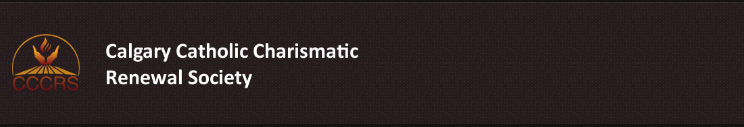 El Shaddai Calgary Chapter1717 5th St.SW. CalgaryEvery Sunday at St. Famille Church  2:00pm – 5:00pm  For more information, contact:Julie Gamban (403-630-8193) julie.gamban@hotmail.comAmy Alviar (403-714-8095) amelia_alviar@hotmail.com
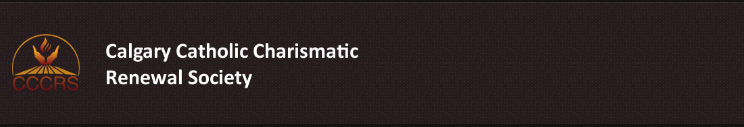 El Shaddai Calgary Cell GroupEvery Saturday at St. Anthony Church5340 – 4 Street SW Calgary For more information, contact:Pat Blas (403-607-0368)  patricia_may17@yahoo.comDolce Segura (403-390-7985)  j_dulce999@yahoo.ca
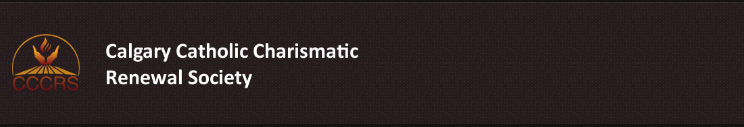 Mary Mother of the Redeemer Prayer Group (Spanish)1714 14 Ave NE, Calgary.    Every Friday(except 2nd Friday of each month)From 7:00 pm to 9:00 pmCarlos Osorio -Chair Person (403-554-0597)  carlos.0sorio@yahoo.comGustavo Escudero – Co-Chairman(403-918-1603)Fr. Shibu Spiritual Director
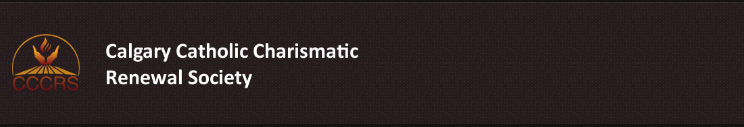 Maranatha Prayer GroupSt Bonaventure Roman Catholic Church1600 Acadia Dr. SE, CalgaryFor more information, contact:Peter Thompson peter4god@shaw.caTomas Kmet  tomas.kmet@igprivatewealth.com
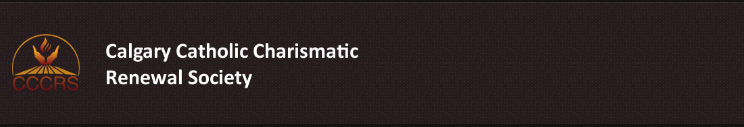 Nigerian CommunityOur Lady Queen of Peace Church2111 Uxbridge Dr. NW, CalgaryGroup is currently meeting on Tuesdays and Fridays Time : 7:30pm – 8:45pmFor more information contact:Nduka Ezechukwu (403-605-5006) bethuel.nduka@yahoo.ca
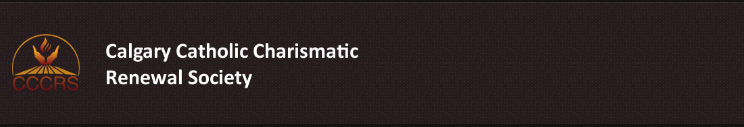 OSG YYC (Open in Spirit to God / Bukas Loob sa Diyos)​​​Ascension Roman Catholic Church1100 Berkshire Blvd NWCalgary, AB T3K 3M3The group is meeting every 2nd and 4th Fridays of each month via a web conferencing platform called Webex. It starts with Rosary at 7:00 PM. For more information contact:Amparito Landeta 403-879-7784          info@OSGCalgary.comSpiritual Director: Fr. Avinash Colaco
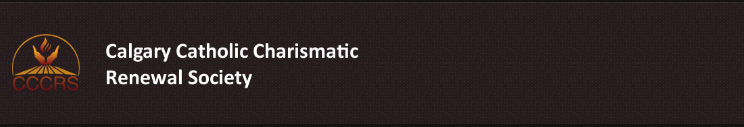 Rivers of Living Water Charismatic Prayer GroupSt. James Roman Catholic Church338040 32 St E, OkotoksFor more information Kim Jakobowski, email:  rolwinfo@shaw.caDue to the current pandemic, meetings are temporarily suspended.
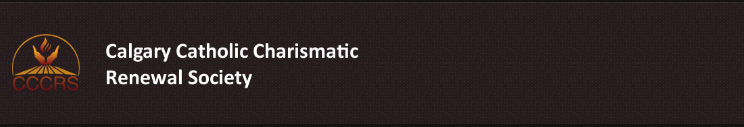 Rushing Wind Young Adult Prayer Group (Ages 18-40)St. Peter’s church541 Silvergrove Dr. NW, CalgaryIf you are interested in joining this group, please contact Shane for more information at rushingwind@st-peters.ca
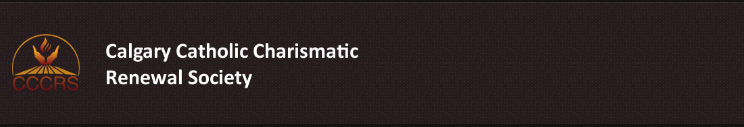 St Luke’s Prayer GroupSt. Luke’s Roman Catholic Church1566 Northmount Drive NW, CalgaryFor more information, contact:Charlene Thorson (403-239- 0588) cthorson@telusplanet.netDue to the current pandemic, meetings are temporarily suspended.
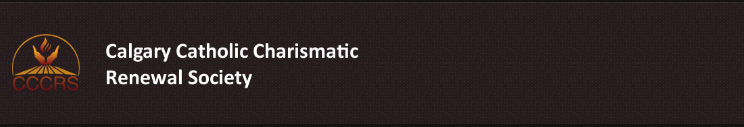 COUPLES FOR CHRISTContact information of the prayer group leader:Manny Canete- Area Head of Calgary; Phone: 403-512-2785 or Email: emmanuel_canete@yahoo.comFr. Vincent Ha- Spiritual Director Pastor of St. James Parish in Okotoks
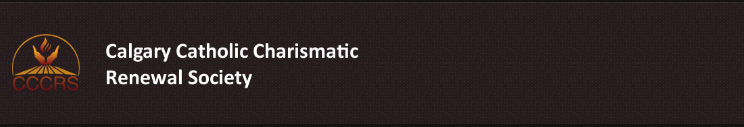 SUMMARY OF PAST EVENTS November 2019- November 2020
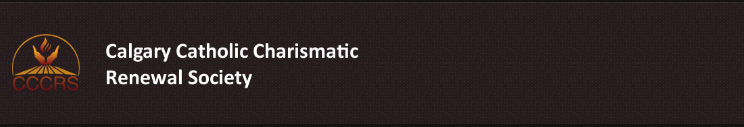 1.    Prayer Breakfast – (February 1, 2020, Holy Spirit Parish)2.    20 Consecutive Nights Virtual Prayer Meetings  	April 12 to May 1, 20203.    Virtual Novena to the Holy Spirit – (May 22 to 30, 2020)4.    Virtual Feast of Pentecost Celebration – 	(May 31, 2020) 5.     Diocesan Lay Association Meetings (2 meetings)
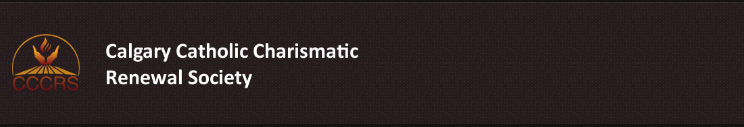 6.    Virtual Prayer Breakfast – (September 12, 2020)7.    Virtual Mighty River Conference – October 16 & 17, 2020)8.    Virtual Leaders Conference Day – (October 18, 2020)9.    Virtual Discipleship, Growth and Formation in our Faith	Discovering my Divine Mission - (November 7, 2020) 	Growth in the Spirit - (November 21, 2020) 	My people perish for lack of knowledge, 	Go into the whole world.
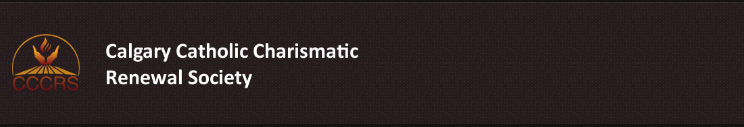 FINANCIAL REPORT
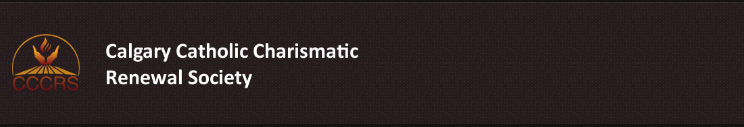 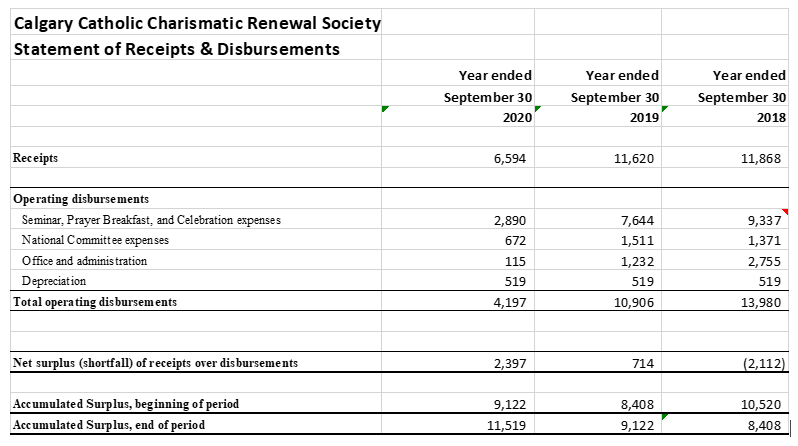 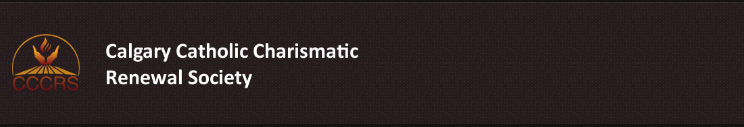 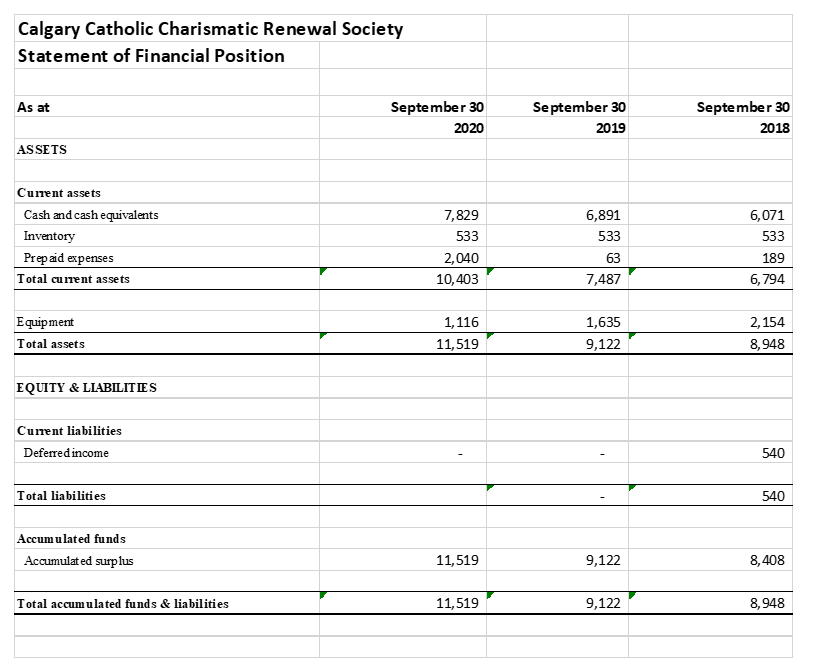 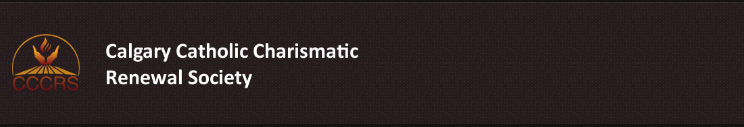 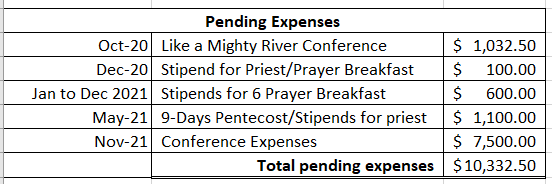 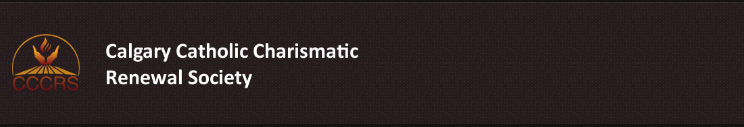 CCCRS New Events: 	Nov 2020 – Nov 2021
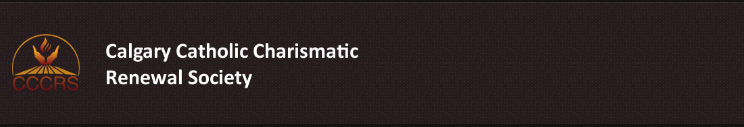 CCCRS: Calendar of events 	Discipleship, Growth and Formation in our Faith 	(December 5th, 2020)	Virtual Prayer Breakfast – (Dec 12, 2020) 	Fr. Julian Studden           Pentecost Vigil  - (May 22, 2021)
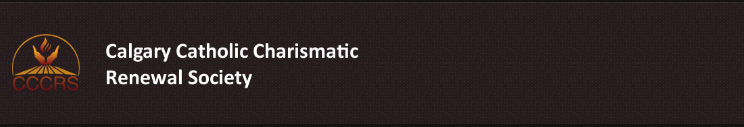 CCCRS: Calendar of events	 Annual CCCRS “ Like a Mighty River” Conference 	Leadership formation ( November 2021) 	Prayer Breakfast - 	Adoration of the Blessed Sacrament
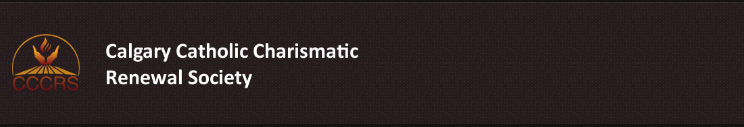 CCCRS: Pending Events
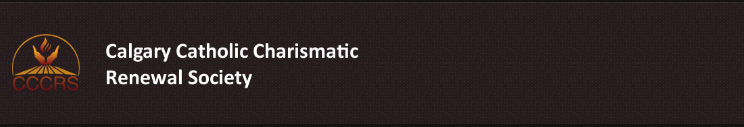 CCCRS: Calendar of Pending Events	 	Night Vigils – Pending 	Prayer Group Leaders Meeting – Pending July 31.	Mass With Healing Services - Pending  	Life in the Spirit Seminars (Diocesan Wide LSS) 	Growth in the Charismas Retreats - Pending	Meeting with Bishop McGrattan – Pending
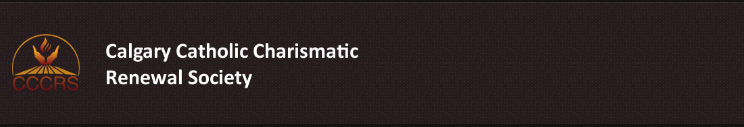 Q&A
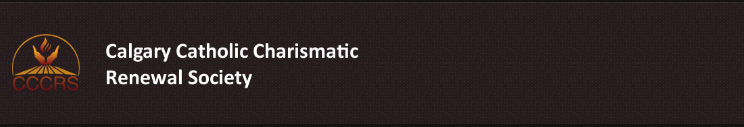 Announcements